12
Thermodynamics
Why Chemical Reactions Happen
Chapter Outline
12.1 Spontaneous Processes
12.2 Entropy
12.3 Absolute Entropy and Molecular Structure
12.4 Applications of the Second Law
12.5 Calculating Entropy Changes
12.6 Free Energy
12.7 Temperature and Spontaneity
12.8 Coupled Reactions
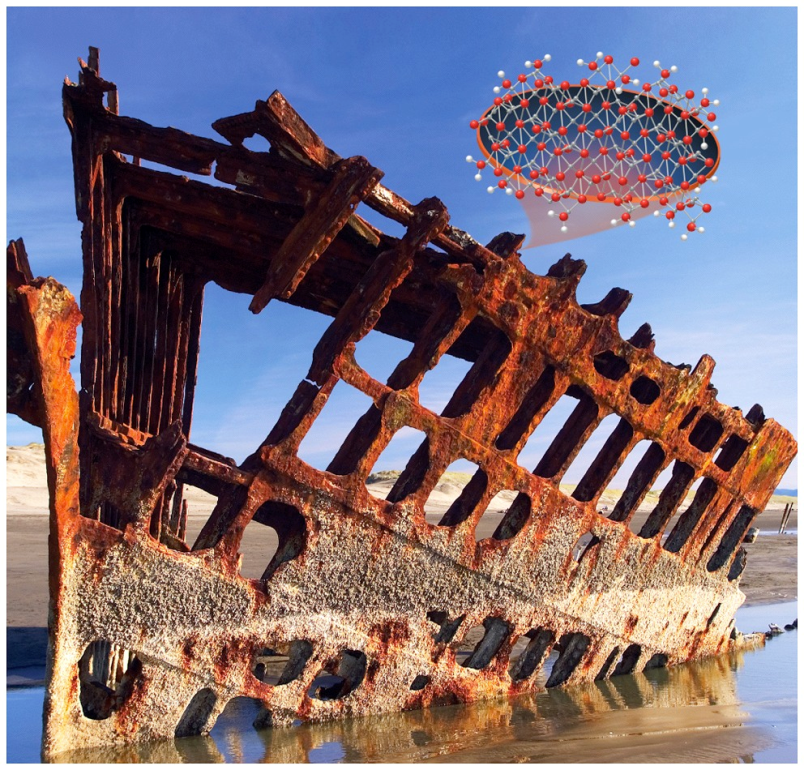 2
Spontaneous Processes
Spontaneous Process:
A process that, once started, occurs without outside intervention
Nonspontaneous Process:
A process that only occurs as long as energy is continually added to the system
Spontaneity depends on dispersion of energy that occurs during a process.
18 - 3
3
Spontaneity and Enthalpy (H)
Although many spontaneous processes are exothermic (i.e., combustion), not true for all spontaneous reactions:
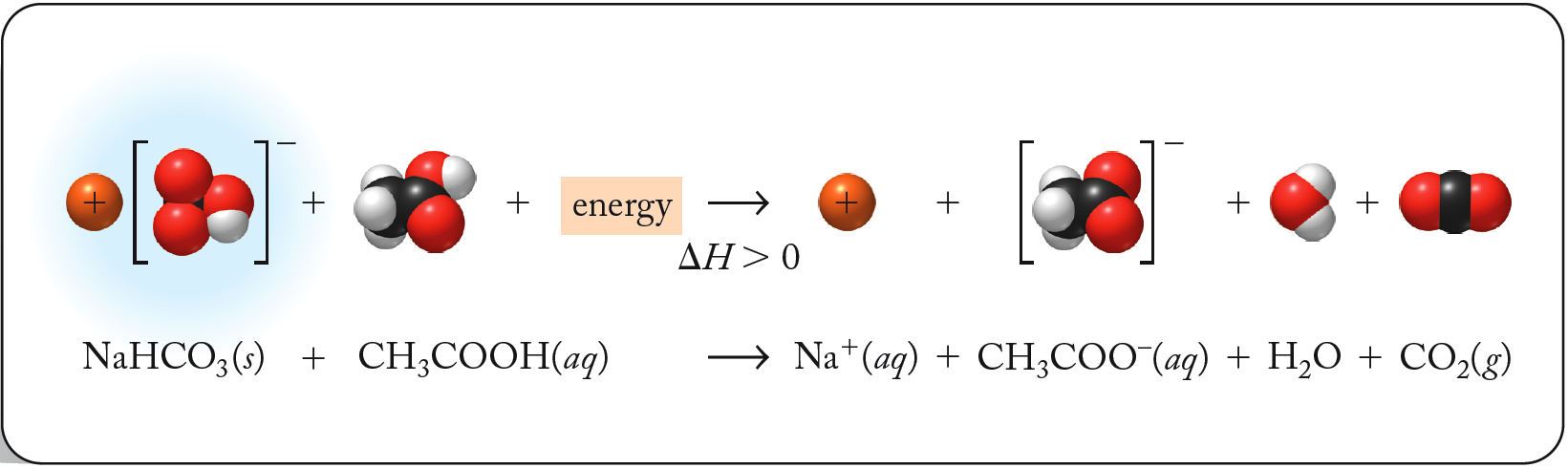 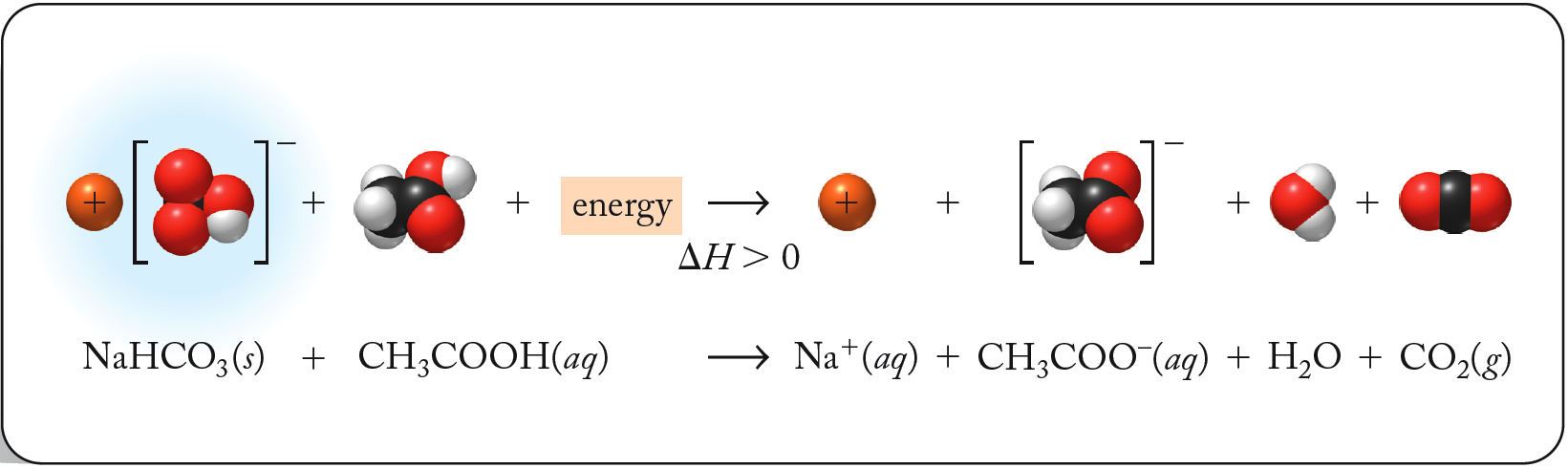 Endothermic (H > 0), but reaction is spontaneous.
18 - 4
4
Spontaneity of Cold Packs
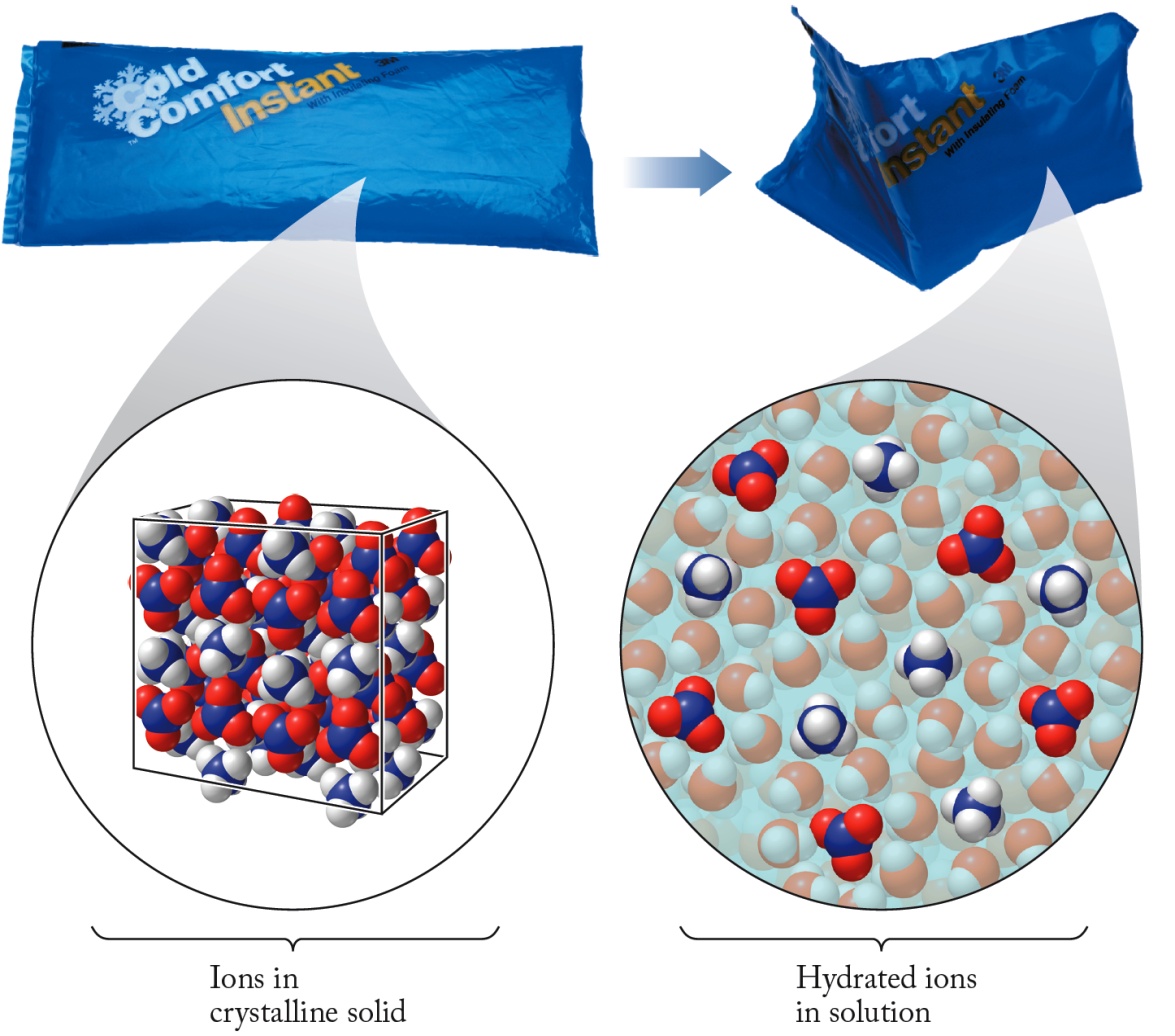 Hsoln = positive. 

Particles in products are more spread out or have more freedom of motion than starting materials!
18 - 5
5
Molecular Motion
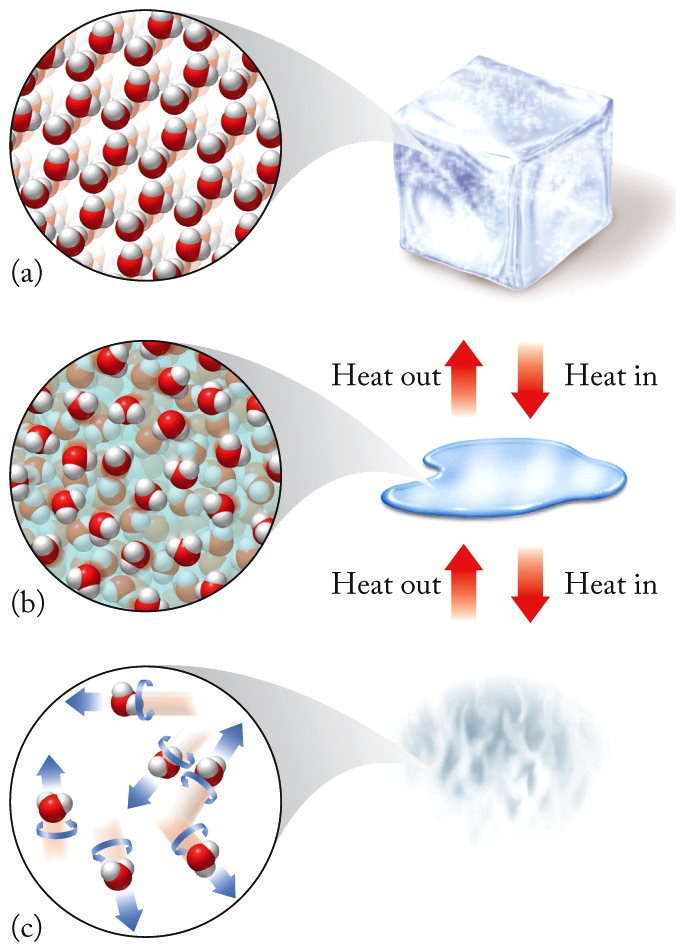 Solid
Liquid
Gas
18 - 6
6
Chapter Outline
12.1 Spontaneous Processes
12.2 Entropy
12.3 Absolute Entropy and Molecular Structure
12.4 Applications of the Second Law
12.5 Calculating Entropy Changes
12.6 Free Energy
12.7 Temperature and Spontaneity
12.8 Coupled Reactions
7
Thermodynamics: Entropy
Entropy (S):
A measure of how dispersed the energy in a system is at a specific temperature
Energy distribution affected by molecular motion, volume
Second Law of Thermodynamics:
The entropy of the universe increases in any spontaneous process
Suniv = Ssys  +  Ssurr  > 0
18 - 8
8
Entropy and Microstates
The motion of molecules is quantized:
Different molecular states related to molecular motion are separated by specific energies.
Energy State or Energy Level:
An allowed value of energy
Microstate:
A unique distribution of particles among energy levels
18 - 9
9
Example: Microstates of Mixing
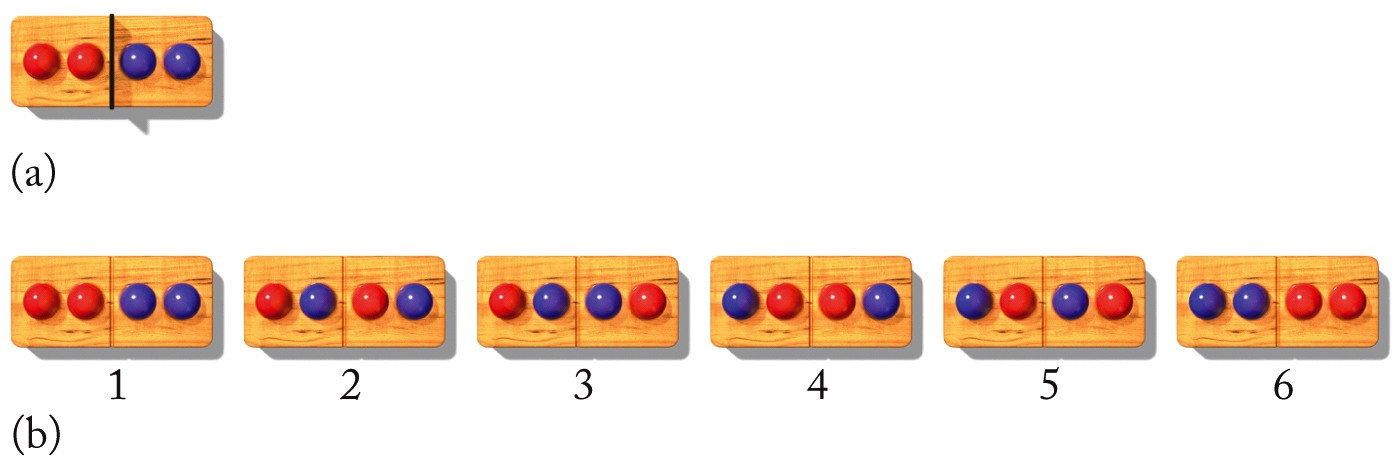 10
Statistical Entropy
Boltzmann Equation:
S = kB ln W
S = entropy
kB = Boltzmann constant (1.38 × 10-23 J/K) 
      = R/NA   
W = # of microstates
Entropy increases as the number of microstates increases.
18 - 11
11
Third Law of Thermodynamics
Third Law of Thermodynamics:
The entropy of a perfect crystal is zero at absolute zero
Provides a point of reference or baseline for entropy
18 - 12
12
Chapter Outline
12.1 Spontaneous Processes
12.2 Entropy
12.3 Absolute Entropy and Molecular Structure
12.4 Applications of the Second Law
12.5 Calculating Entropy Changes
12.6 Free Energy
12.7 Temperature and Spontaneity
12.8 Coupled Reactions
13
Standard Molar Entropy
Standard molar entropy (So):
 The absolute entropy of 1 mol of a substance in its standard state at 298 K and 1 bar (~1 atm) of pressure
Calculated from measurement of molar heat capacities as a function of temperature
18 - 14
14
Factors Affecting Entropy
Entropy increases with: 
Increasing temperature
Increasing volume
Increasing number of independent particles
At what temperature does all molecular motion cease, and entropy equal zero?
18 - 15
15
Types of Molecular Motion
Three types of motion:
Translational: Movement through space
Rotational: Spinning motion around axis perpendicular to bond
Vibrational: Movement of atoms toward/away from each other
As temperature increases, the amount of motion increases.
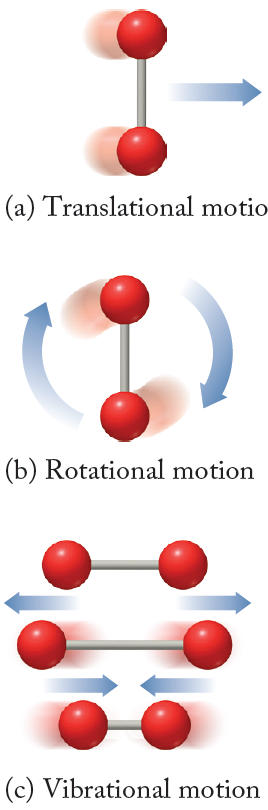 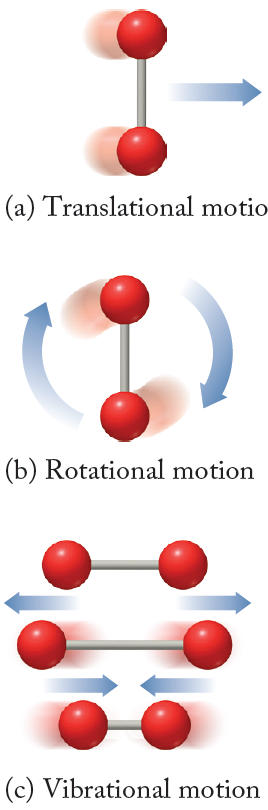 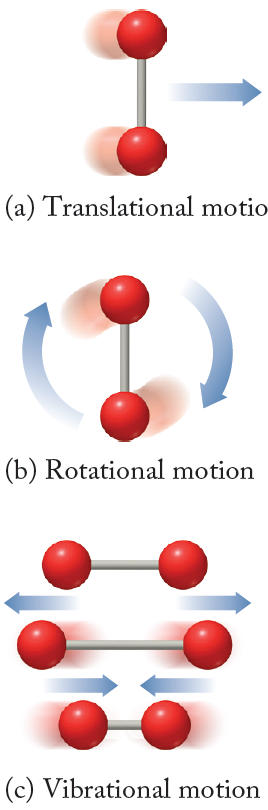 11 - 16
16
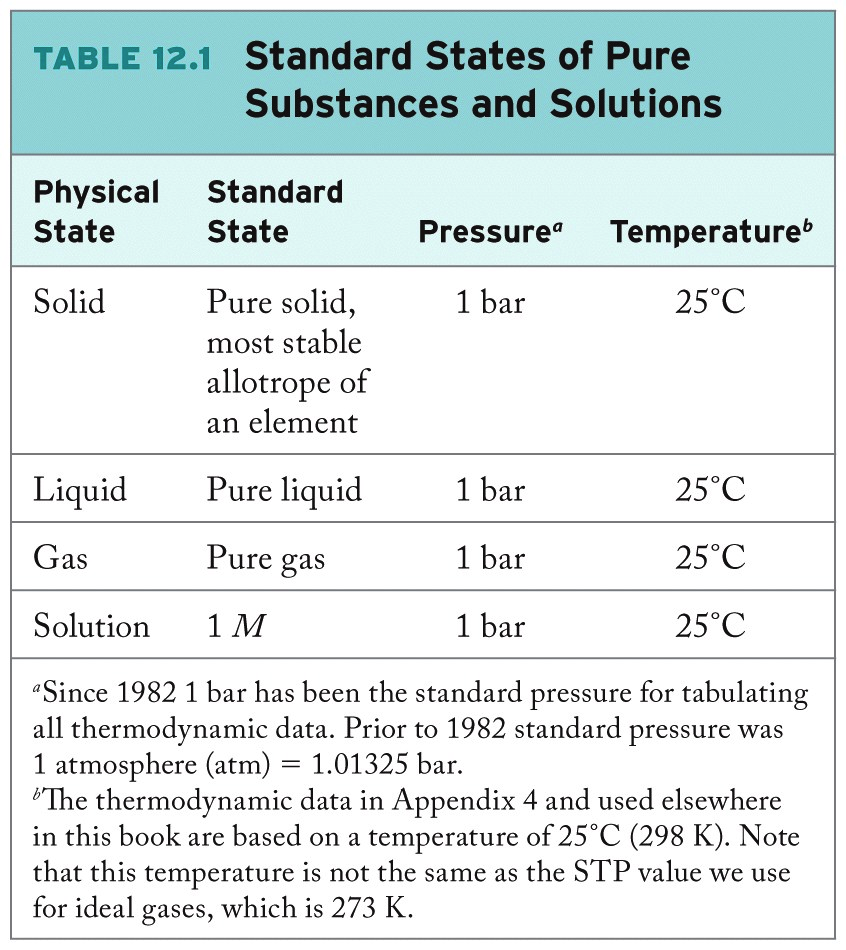 18 - 17
17
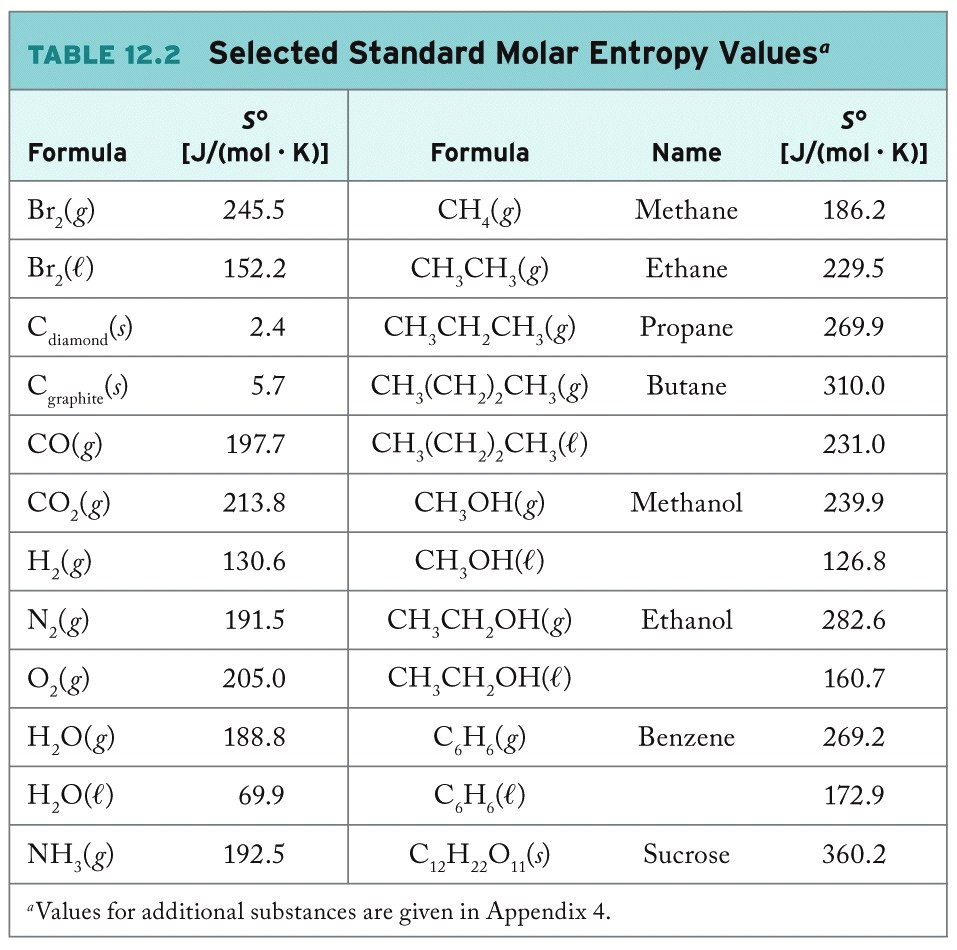 18 - 18
18
Trends in Entropies
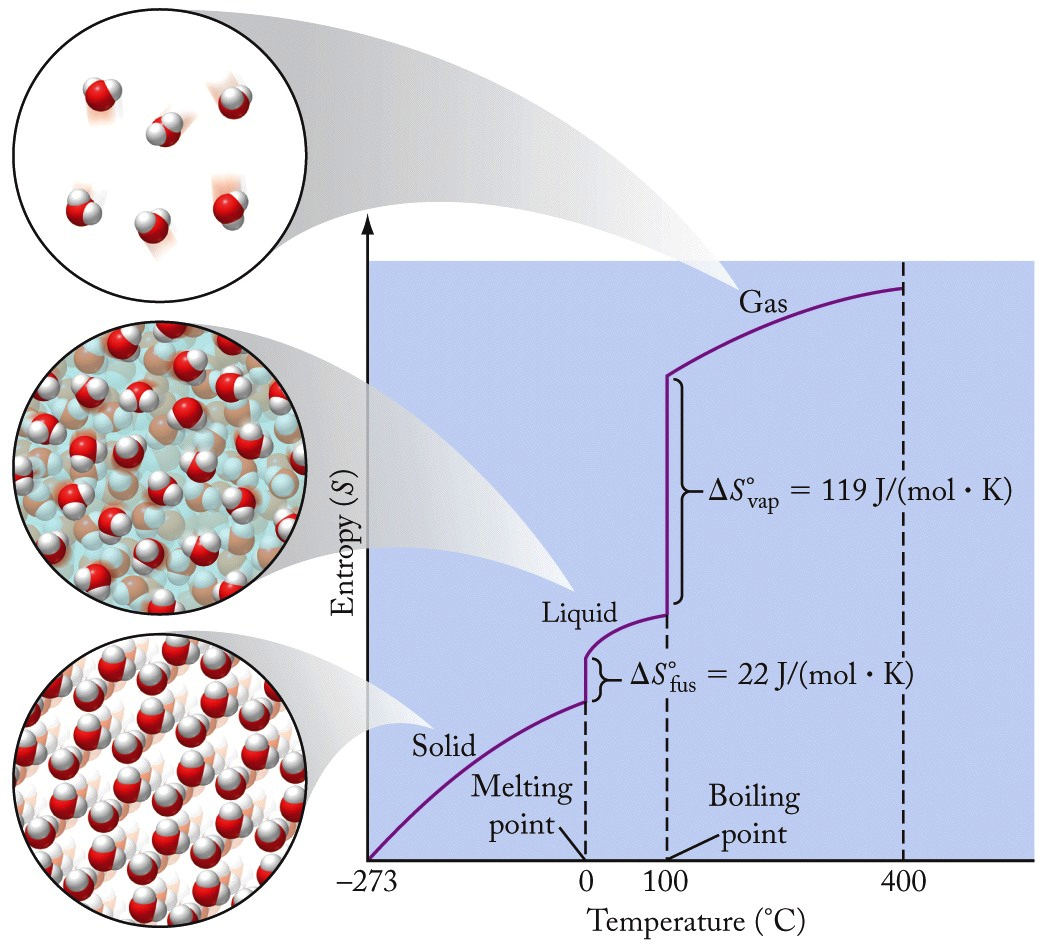 Example: 
    H2O  at 298 K

H2O(ℓ) = 69.9 J/(mol·K)

H2O(g) =188.8 J/(mol·K)

Svap = 119 J/(mol·K)
18 - 19
19
Entropy and Structure
Entropy increases as the complexity of molecular structure increases.
More bonds, more opportunities for internal motion (more internal vibrational motion).
S (J/(mol·K):  
 186              230                     270                      310
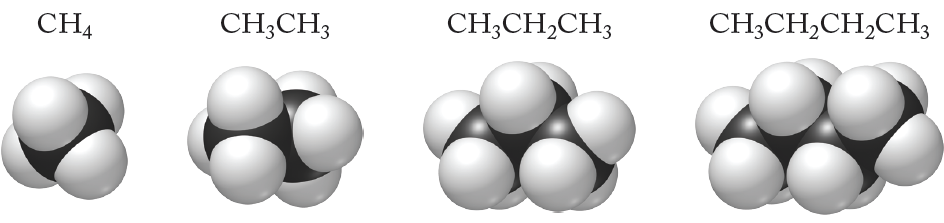 18 - 20
20
Chapter Outline
12.1 Spontaneous Processes
12.2 Entropy
12.3 Absolute Entropy and Molecular Structure
12.4 Applications of the Second Law
12.5 Calculating Entropy Changes
12.6 Free Energy
12.7 Temperature and Spontaneity
12.8 Coupled Reactions
21
Entropy of the Universe
Suniv = Ssys + Ssurr
Consider an ice cube melting at 0.0 C (273 K) on a countertop at 22.0 C (295 K).
Heat flows into ice cube: Ssys = qrev/273 K
Heat flows out of countertop: Ssurr = -qrev/295 K
Suniv= (qrev/273) + (-qrev/295) > 0  
Spontaneous!
18 - 22
22
Thermodynamic Entropy
For an isothermal process:  S = qrev/T
qrev  = flow of heat for reversible process
Reversible Process:
A process that can be run in the reverse direction in such a way that, once the system has been restored to its original state, no net energy has flowed either to the system or to its surroundings
23
Spontaneity and Entropy
For ice melting:
Ssys = +22.0 J/K

Ssurr = -20.4 J/K

Suniv = Ssys + Ssurr 
		  = +1.6 J/K
(spontaneous)
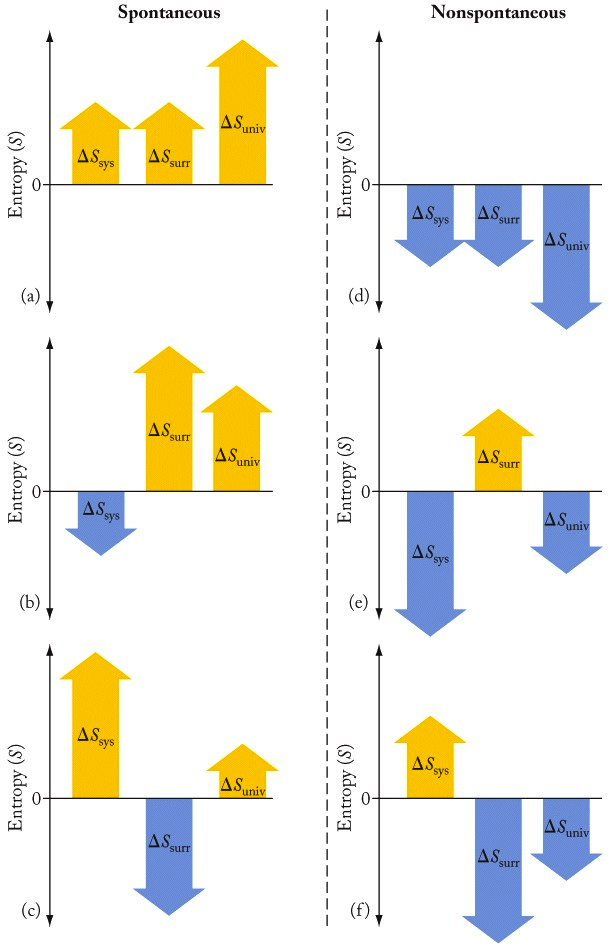 18 - 24
24
Chapter Outline
12.1 Spontaneous Processes
12.2 Entropy
12.3 Absolute Entropy and Molecular Structure
12.4 Applications of the Second Law
12.5 Calculating Entropy Changes
12.6 Free Energy
12.7 Temperature and Spontaneity
12.8 Coupled Reactions
25
Calculating Entropy Changes
Entropy change for the system (Srxn):
 Srxn  = Ssys = Sfinal - Sinitial 
Srxn = nproductsSproducts - nreactantsSreactants
 n = coefficients of the products / reactants in the balanced equation
Entropy change for the universe:
 Ssurr = -qsys / T		(qsys = Hrxn )
18 - 26
26
Practice: Calculating S
Using values from Appendix 4, calculate the standard entropy change for the reaction:
2C2H6(g) + 7O2(g) → 4CO2(g) + 6H2O(ℓ)
Collect and Organize:
 Analyze:
 Solve:
 Think about It:
18 - 27
27
Chapter Outline
12.1 Spontaneous Processes
12.2 Entropy
12.3 Absolute Entropy and Molecular Structure
12.4 Applications of the Second Law
12.5 Calculating Entropy Changes
12.6 Free Energy
12.7 Temperature and Spontaneity
12.8 Coupled Reactions
28
Free Energy
Gibbs Free Energy (G):  the maximum energy released by a process occurring at constant temperature and pressure that is available to do useful work
Spontaneous Process:  Suniv = Ssys + Ssurr > 0
Suniv = Ssys  + Ssurr  =  Ssys -  Hsys / T  > 0
Rearrange:
-T Suniv =  Hsys - TSsys  (Gsys = -TSuniv)
18 - 29
29
Spontaneous Chemical Processes
Driving forces that contribute to  spontaneity:
The system experiences and increase in entropy:  Srxn > 0 
 The  process is exothermic: Hrxn < 0
Free energy (G) relates enthalpy, entropy, and temperature for a process: 
G = H – TS  or G = H – TS
Grxn  = nprod.Gof, prod.  -  nreact.Gof, react.
18 - 30
30
Free Energy
Free energy: Energy available to do useful work (w)
 Change in internal energy of system can be used to perform work:  ∆E = q + w
 H = G + TS (by rearrangement) 
 G = energy that does work
 Some energy lost due to entropy (-T∆S)  
Efficiency = (work done)/(energy produced)
31
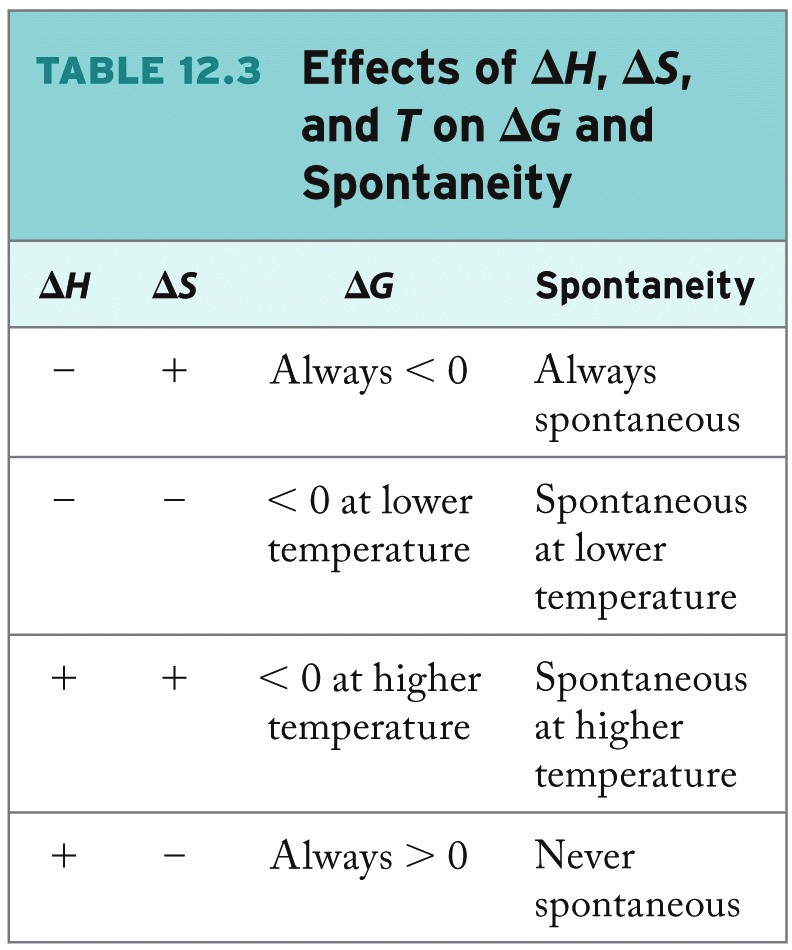 32
Chapter Outline
12.1 Spontaneous Processes
12.2 Entropy
12.3 Absolute Entropy and Molecular Structure
12.4 Applications of the Second Law
12.5 Calculating Entropy Changes
12.6 Free Energy
12.7 Temperature and Spontaneity
12.8 Coupled Reactions
33
Temperature and Spontaneity
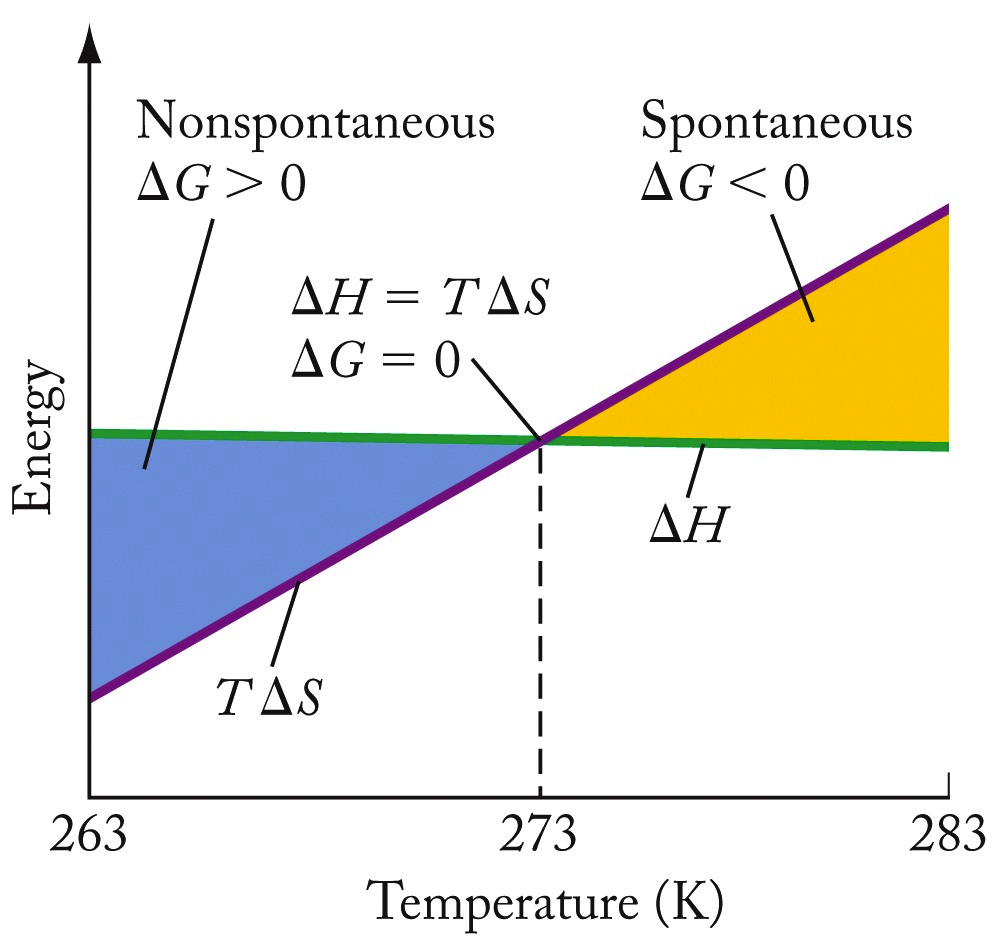 ∆H = positive
∆S = positive
∆G = ∆H - T∆S 
      = negative above   a certain temperature, when T∆S > ∆H
18 - 34
34
Practice: Determining Spontaneity (Part 1)
For the condensation of steam, predict the sign for each of the following without consulting Appendix 4.
		A. H	B. S
Collect and Organize:
 Analyze:
 Solve:
 Think about It:
18 - 35
35
Practice: Determining Spontaneity (Part 2)
Based on your answers in Part 1, the condensation of steam is spontaneous at _____ temperature(s)? 
A. All	B. Low	C. High	D. No
Collect and Organize:
 Analyze:
 Solve:
 Think about It:
18 - 36
36
Chapter Outline
12.1 Spontaneous Processes
12.2 Entropy
12.3 Absolute Entropy and Molecular Structure
12.4 Applications of the Second Law
12.5 Calculating Entropy Changes
12.6 Free Energy
12.7 Temperature and Spontaneity
12.8 Coupled Reactions
37
Driving the Human Engine
In living systems:
Breaking down food, generating heat
G < 0; spontaneous
Metabolic processes (building muscle, etc.)
G > 0, nonspontaneous
Living systems drive nonspontaneous reactions by coupling them to spontaneous reactions
18 - 38
38
Breakdown of Glucose
Glycolysis: Series of reactions that converts glucose into pyruvate (a major anaerobic path for metabolism of glucose in cells of living organisms)
18 - 39
39
Phosphorylation
Phosphorylation Reaction: Reaction resulting in addition of a phosphate group to an organic molecule
∆Grxn = + 13.8 kJ/mol, nonspontaneous
40
Adenosine Triphospate (ATP)
ATP:
Can be used to drive nonspontaneous cellular reactions
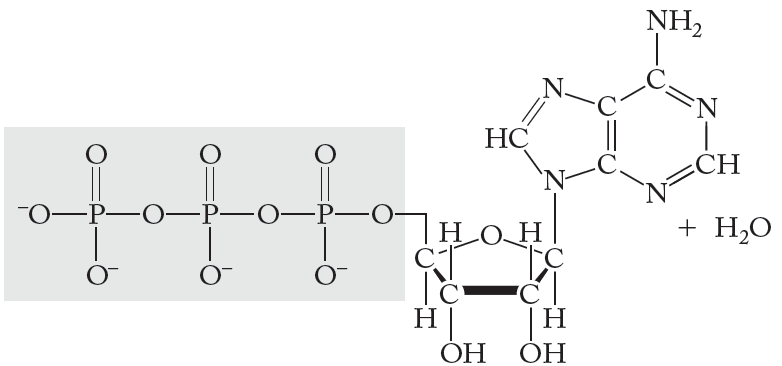 18 - 41
41
Coupled Reactions
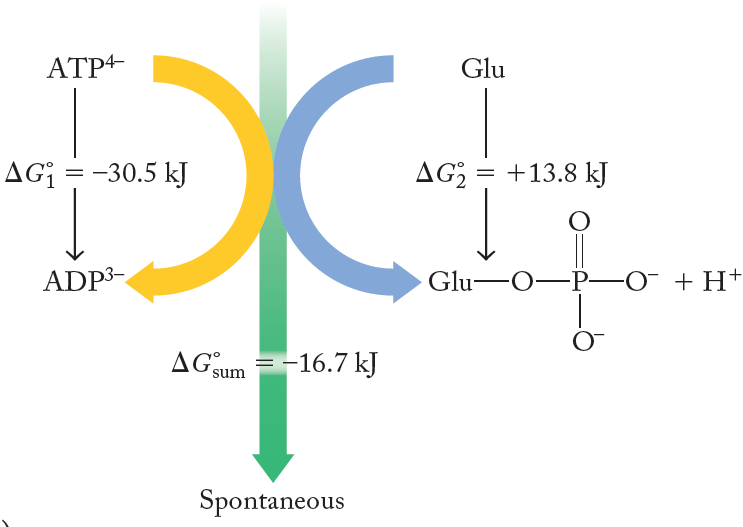 Net process: ∆Gsum = -16.7 kJ
18 - 42
42
ChemTours: Chapter 12
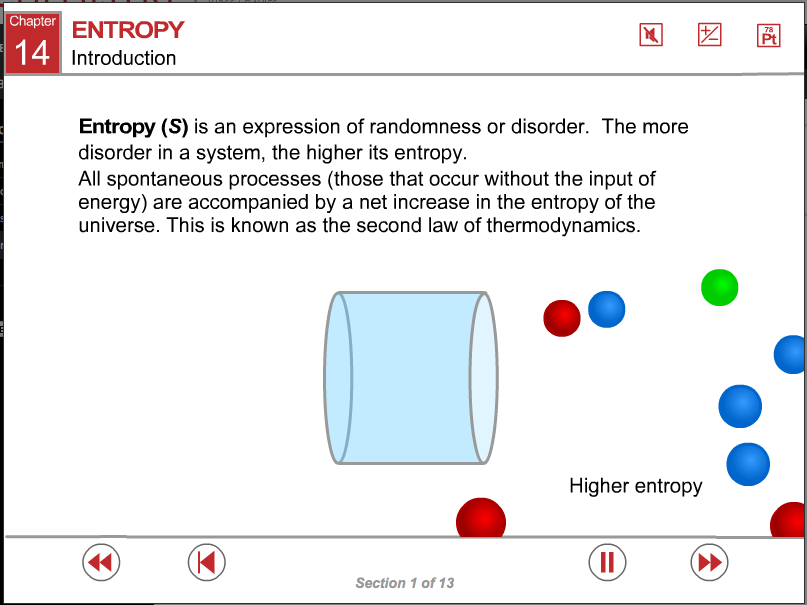 Click here to launch the ChemTours website
43
This concludes the Lecture PowerPoint presentation for Chapter 12
44